DIE GRUNDSCHULE - IVANA   MAŽURANIĆA       VINKOVCI             BAUMSORTEN      KROATISCH – DEUTSCHES               WÖRTERBUCH
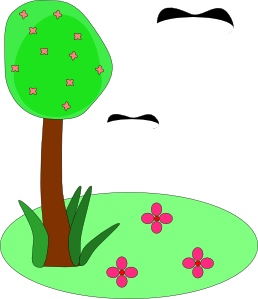 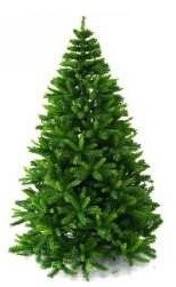 A
ARIŠ	                             - LÄRCHE    f  ( -, -n )                                                                                     B    BREZA
                           
                            B
BADEM                                   -MANDEL   f   ( -, -n )                                                                           
BAGREM   	  -AKAZIE   f   ( -,  n )                                                 
BAZGA      	  -HOLUNDER    m   ( -s, - )                                           B
BOR		  -KIEFER    f   ( - , -n )                          
BRESKVA 	  -PFIRSICHBAUM   m   (-es,“-e )          BOR			                                		
BREZA	                              -BIRKE   f   ( -, -n )                                                                                                                                     BUKVA                                                                                                                                                                            BUKVA                                                                                                                                                                                         
BRIJEST                                 -ULME   f   ( -, -n  )                                                                                          
BRŠLJAN                               -EFEU   m					                                                                                                                 
BUKVA	                             -BUCHE   f   ( -, -n )						  	
                           C                                          
CEDAR 	                              -ZEDER   f   ( -, -n )
CIMET	                              -ZIMT     m   ( -es )
                           Č
ČEMPRES                              -ZYPRESSE   f   ( -, -n )
                           D                                                                                                                                                  GLOG

DRIJEN 	                              -KORNELKIRSCHE   f   ( -, -n )                                ČEMPRES                                                        
DUD	                              -MAULBEERE      f   ( -, -n )
DUNJA                                    -QUITE   f   ( -, -n )
                            E
EBANOVINA                          -EBENHOLZ   n   ( -es )
                            G                                                      
GLOG	                              -HAGEDORN    m   ( -s, -e )                                           
GRAB	                              -HAINBUCHE   f   ( -, -n )
                                                                                                                                               DUNJA
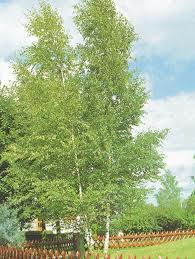 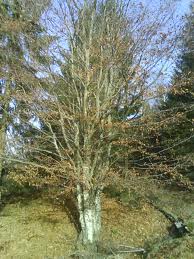 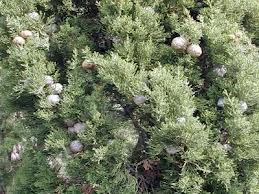 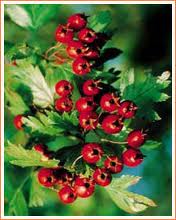 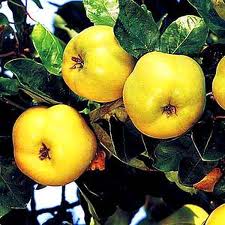 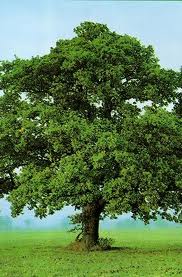 H
HRAST		-EICHE   f   ( -, -n )                                                                  HRAST
                                                                                                    I
IMELA        	-MISTEL   f   ( -, -n ) 
                                                                                                   J
JABLAN                    	-PAPPEL   f   ( -, .n )
JABUKA             	-APFELBAUM   f   (-s,“-e )
JASEN		-ESCHE   f   ( -, -n )
JAVOR		-AHORN   m
JELA		-TANNE   f   ( -, -n )
JOHA		-ERLE   f   ( -n, -n )
JORGOVAN	-FLIDER   m   ( -s )
                                                                                                   K                                          JABUKA
KAJSIJA             	-APRIKOSE    f    ( -, -n )
KESTEN             	-KASTANIENBAUM   m   ( -s,“-e )
KIM		-KÜMMEL   m   ( -s )
KLEK		-WACHOLDER    m   ( -s )
KLEN		-FELDAHORN    m   ( -s, -e )
KRUŠKA          	-BIRNENBAUM   f   ( -s,“-e )
                                                                                                      L
LIJESKA            	-HASELSTANDE   f   ( -, -n )
LIMUN                	-LIMONE    f   ( -, -n )
LIPA		-LINDE    f   ( -, -n )
LOVOR               	-LORBEER    m   ( -s, -en )
                                                                                                      LJ
LJEŠNJAK	-HASELNUβ   f   ( -,“-sse )
H
HRAST		-EICHE   f   ( -, -n )                                                                                            
                                                                                                    I 
IMELA        	-MISTEL   f   ( -, -n ) 
                                                                                                   J
JABLAN                    	-PAPPEL   f   ( -, .n )
JABUKA             	-APFELBAUM   f   (-s,“-e )
JASEN		-ESCHE   f   ( -, -n )                          JAVOR
JAVOR		-AHORN   m
JELA		-TANNE   f   ( -, -n )
JOHA		-ERLE   f   ( -n, -n )
JORGOVAN	-FLIDER   m   ( -s )
                                                                                                   K
KAJSIJA             	-APRIKOSE    f    ( -, -n )
KESTEN             	-KASTANIENBAUM   m   ( -s,“-e )
KIM		-KÜMMEL   m   ( -s )
KLEK		-WACHOLDER    m   ( -s )
KLEN		-FELDAHORN    m   ( -s, -e )
KRUŠKA          	-BIRNENBAUM   f   ( -s,“-e )
                                                                                                      L                                                                        
LIJESKA            	-HASELSTANDE   f   ( -, -n )                                                                 KESTEN
LIMUN                	-LIMONE    f   ( -, -n )                                  
LIPA		-LINDE    f   ( -, -n )
LOVOR               	-LORBEER    m   ( -s, -en )                           JORGOVAN
                                                                                                      LJ                                                                       
LJEŠNJAK	-HASELNUβ   f   ( -,“-sse )
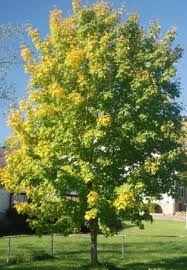 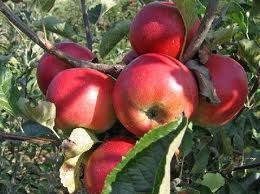 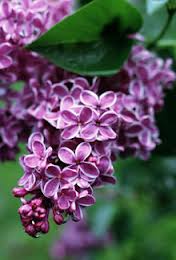 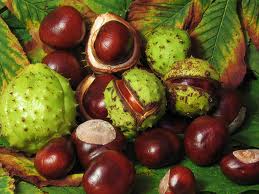 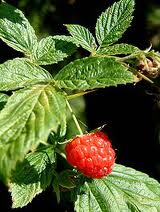 M                                                                                                                 MALINA                                                                                                                                                                                                                                       
MANDARINA	-MANDARINE    f   ( -, -n )           OMORIKA
MALINA		-HIMBEERE    f   ( -, -n )
                              N
NARANČA	-ORANGRNBAUM    f   ( -s,“-e )                                                               
                             O
OMORIKA	-FICHTE    f   ( -, -n )
ORAH		-NUßBAUM   m   ( -s,“-e )
OSKORUŠA	-SPERBERBAUM  m   ( -s,“-e )
                             R                                   
ROGAČ		-JOHANNISBROTBAUM   m   (-s,“-e )
                             S
SLJEZ		-MALVE    f   ( -,-n )
SMOKVA 	-FEIGENBAUM    m   ( -s,“-e )
SMRIKA    	-WACHOLDERBAUM    m   ( -s,“-e )
                            Š                                                                                                                                  ORAH
ŠIPAK		-HAGEBUTTE    f   ( -, -n )
ŠLJIVA		-PFLAUMENBAUM   m   (-s,“-e )                        VRBA            
                           T                                                                                            
TIK		-TEAKBAUM   m   ( -s,“-e )                                    VIŠNJA                                    
TOPOLA   	-PAPPEL   f   ( -, -n )                                               
TREŠNJA  	-KIRSCHENBAUM   m ( -s,“-e )
TUJA		-THUIA ( THUJA )   f   ( -, -ien )
                            V
VIŠNJA              	-SAUERKIRSCHENBAUM   m    (-s,“-e )
VRBA	           	-WEIDE    f   ( -, -n )
                                                                                                                                                                             ŠLJIVA
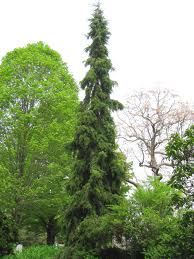 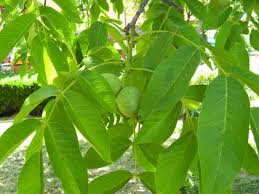 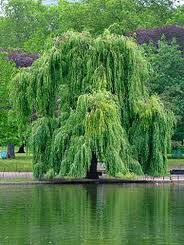 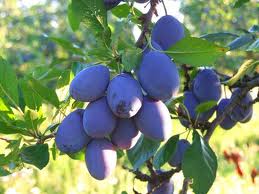 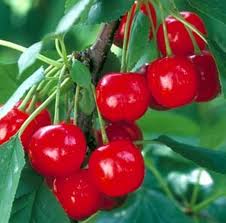